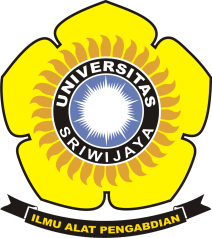 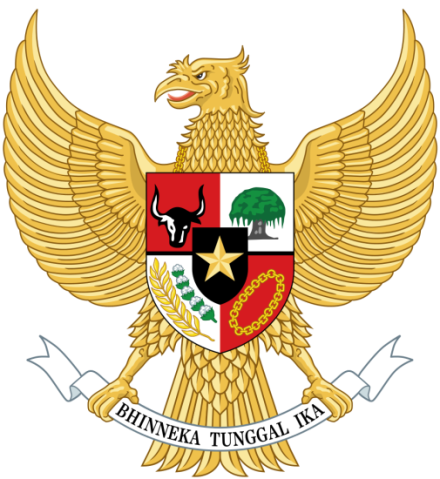 DEMOKRASI INDONESIA
PUSAT PENYELENGGARA - MPK
PENDIDIKAN KEWARGANEGARAAN
UNIVERSITAS SRIWIJAYA
Dr. Hudaidah, M.Pd.
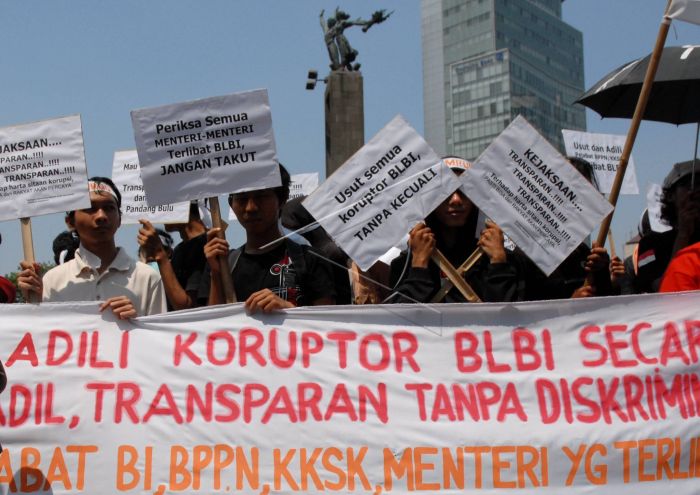 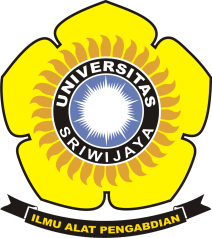 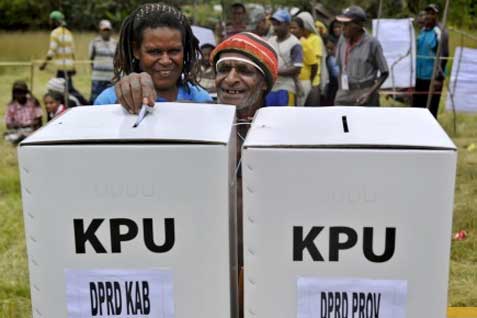 BAGAIMANA DEMOKRASI DI INDONESIA SAAT INI ?
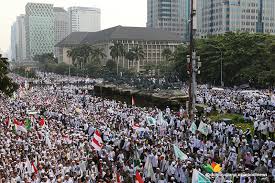 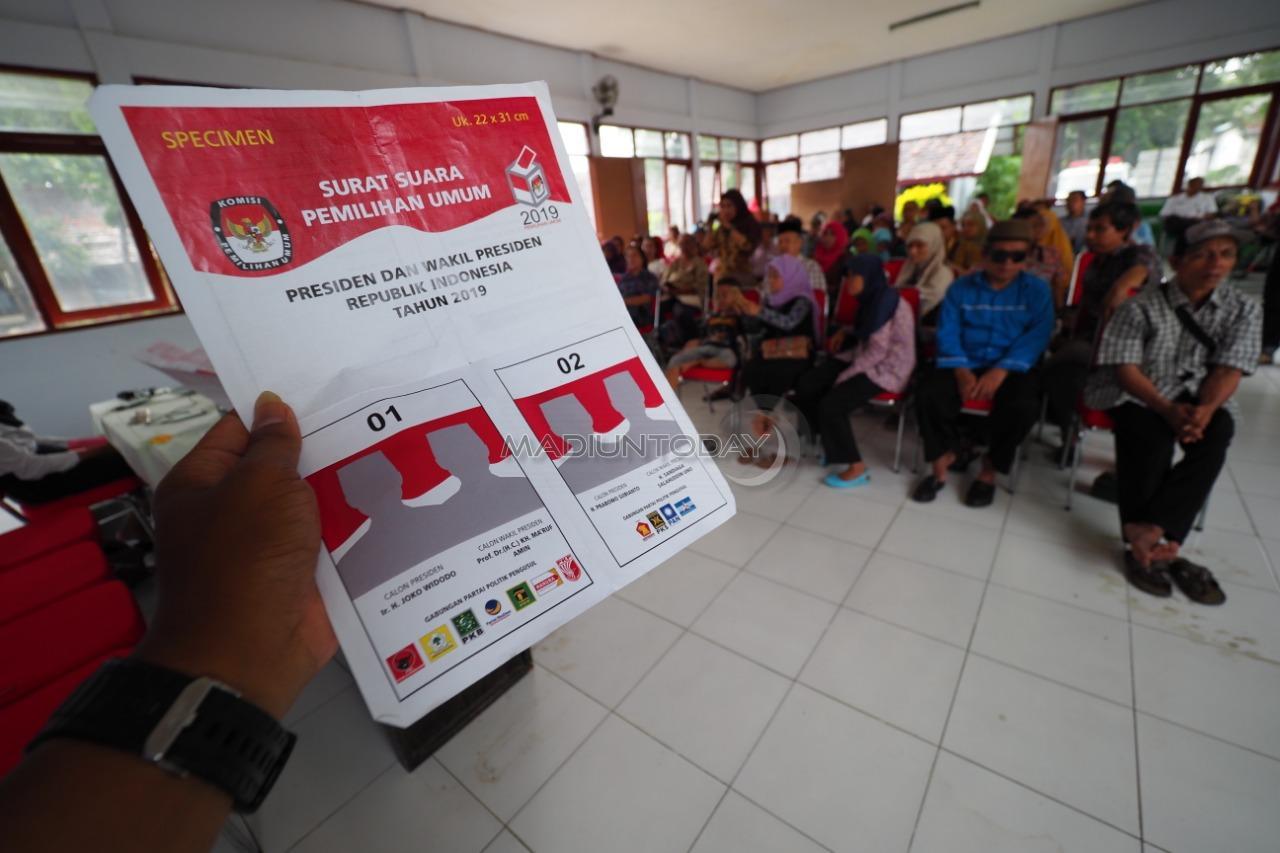 2
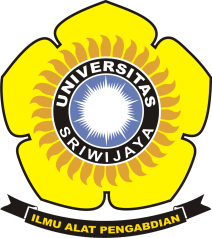 KONSEP DASAR DEMOKRASI
3
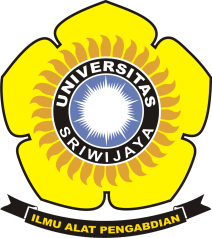 DEMOKRASI DI INDONESIA
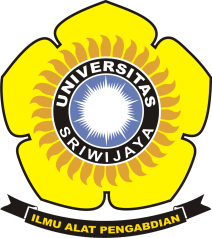 NILAI-NILAI DEMOKRASI

Nilai-nilai demokrasi pada umumnya mencakup tentang kebebasan masyarakat dalam berpendapat, dimana demokrasi membangun kondisi agar setiap warga mampu menyuarakan pendapatnya.
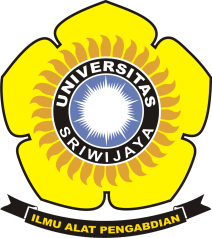 NILAI-NILAI DEMOKRASI
6
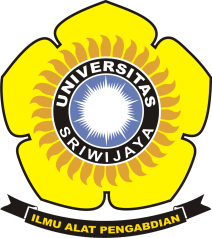 PARTISIPASI POLITIK


Miriam Budiardjo 
Partisipasi politik adalah kegiatan seseorang atau kelompok orang untuk ikut serta secara aktif dalam kehidupan politik, antara lain dengan jalan memilih pimpinan negara dan, secara langsung atau tidak langsung, memengaruhi kebijakan pemerintah (public policy).
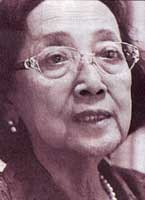 7
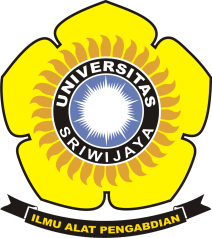 PARTISIPASI POLITIK

Herbert McClosky 

Partisipasi politik adalah kegiatan-kegiatan sukarela dari warga masyarakat melalui mana mereka mengambil bagian dalam proses pemilihan penguasa, dan secara langsung atau tidak langsung dalam proses pembentukkan kebijakan umum.
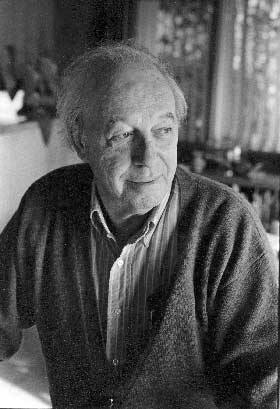 8
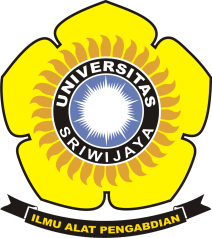 BENTUK-BENTUK PARTISIPASI POLITIK
9
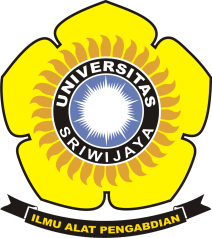 Partisipasi Masyarakat dalam Politik sebagai Implementasi Nilai-Nilai Demokrasi di Indonesia
10
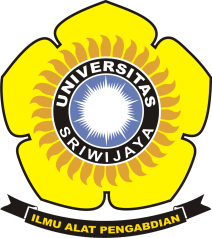 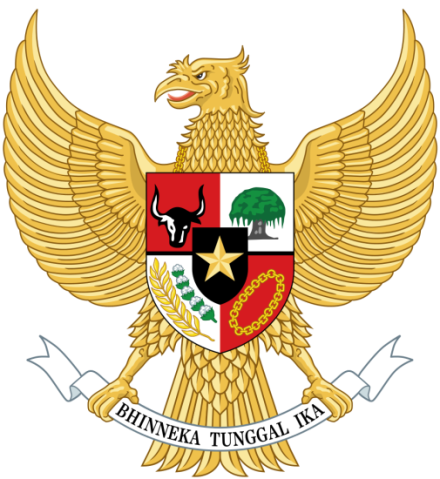 TERIMA KASIH
11